Welcome to Social Networking Systems
David Millard 
dem@ecs.soton.ac.uk

Thanassis Tiropanis
tt2@ecs.soton.ac.uk
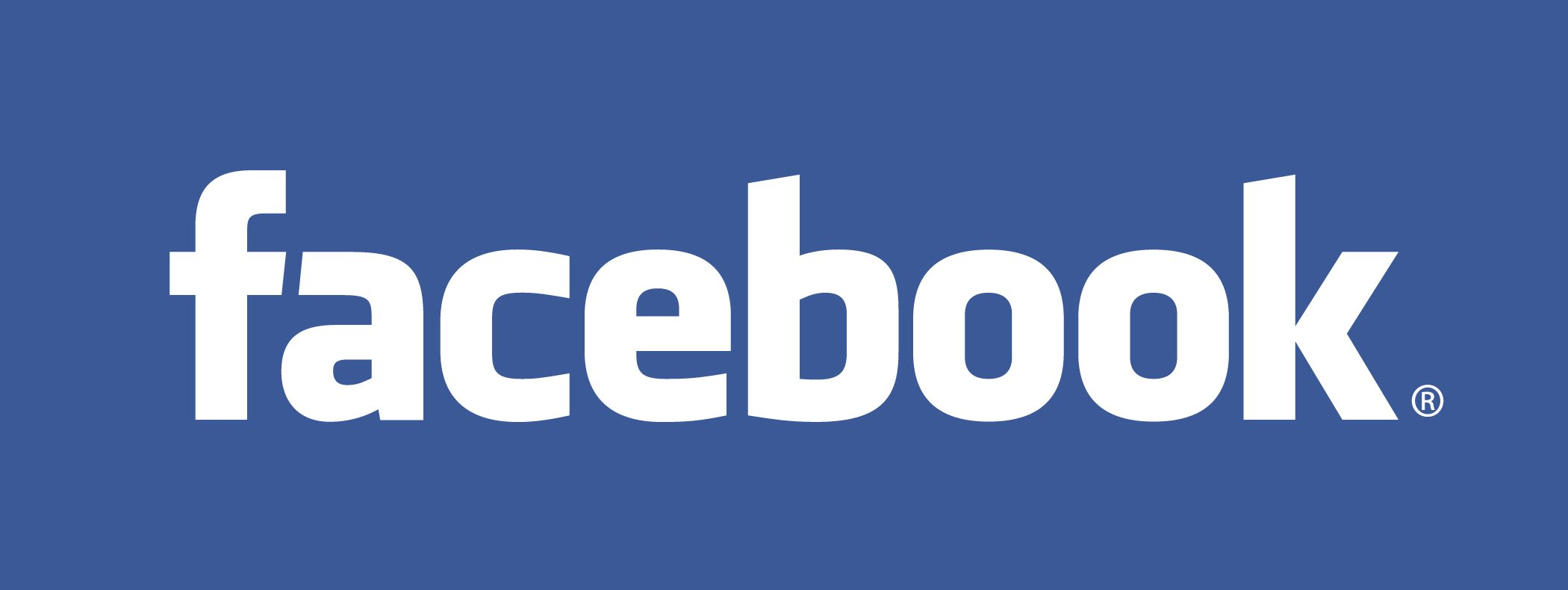 This is NOT the Facebook course!
So What is It?
Our aim is that by the end of the course you should:

Understand the technical affordances of social networking systems, the graph and structural theory that governs their behaviour, and their social and philosophical context.

Three broad topics:

Technologies and Applications
Analysis and Structure
Social Factors
Technology and Applications
History and Value of Web 2.0
How did we get here, and why does it matter?

The New Web Literacy
Digital Natives, Immigrants and Edupunks

Interoperability
Open ID,  Open Social, and Linked Data
		
Social Enterprise
E-business and marketing
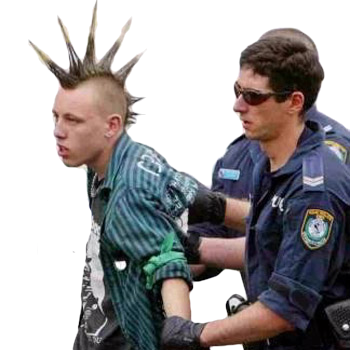 Analysis and Structure
Graph Theory and Social Networks
Modeling, Small world phenomenon, Homophily, link formation, etc.)

Game Theory and Social Networks
Equilibria, social optimality, principles of evolutionary game theory

Network Dynamics in Social Networks
Information cascades, Network effects and diffusion
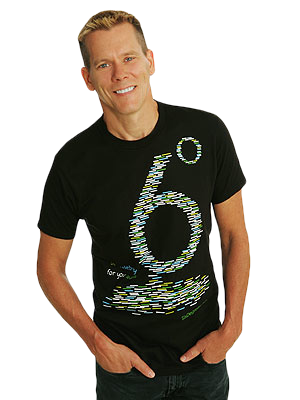 Social Factors
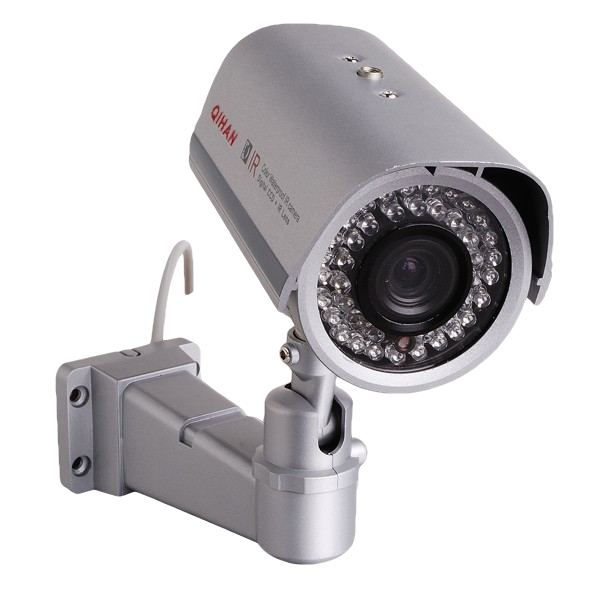 Trust
Models and algorithms for provenance and reputation 

Power
Power vs. influence vs. action

Privacy
Identity, anonymity, rights and the ergonomics of privacy
Who are You?
COMP6051 (Web Technologists and Software Engineers)
COMP6052 (Web Scientists)
Learning
Assessment
COMP6051
(20 credits)
COMP6052
(10 credits)
Ten week lecture series
Exam (100%)
Group Project
Portfolio (60%)
Personal Summary (20%)
Dragon’s Den Pitch (20%)
What happens next?
Monday 1400-1600 will be the regular lecture slot
We start our lecture series today 
A Brief History of the Web (dem)
Value and Web 2.0 (tt2)

Tomorrow (Tues) 1000-1100 is the COMP6052 Project Launch
Explain the project process
Allocate groups (of six)
Assign Mentors
We will only occasionally use the Tuesday slot
COMP6051 students will not need to attend tomorrow, but may be asked to act as critical friends in a future Tuesday slot
Questions…
?

Dave Millard (dem@ecs.soton.ac.uk)
Thanassis Tiropanis (tt2@ecs.soton.ac.uk)